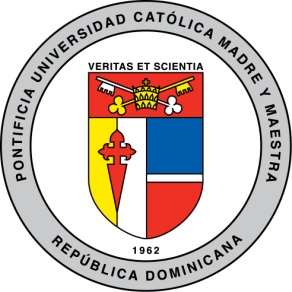 PONTIFICIA UNIVERSIDAD Católica MADRE Y MAESTRA
Centro de excelencia para la investigación y difusión de lectura y escritura (CEDILE)
Producción de textos expositivos para audiencias diferentes en la asignatura Medicina Familiar y Comunitaria de la Carrera de Medicina de la PUCMM
Por: Dra. Luz Rodríguez
índice DE LA PRESENTACIÓN
Contextualización
Asignatura: Medicina Familiar y Comunitaria
Ubicación en el pensum: Cuarto año de la carrera de 	Medicina

Total de estudiantes participantes en la experiencia (2012-2013):  12 estudiantes
PROBlematización
Se requiere la implementación de estrategias que ayuden a los estudiantes a mejorar sus competencias de comprensión y producción para llevar a cabo el trabajo de la asignatura Medicina Familiar y Comunitaria.
PROBlematización
¿Cómo lograr la transferencia del conocimiento a la práctica?

¿Cómo desarrollar las capacidades para la acción en contextos diversos y diferentes del aula?

¿Cómo enfrentar a los alumnos al dilema de las prácticas socialmente situadas?
Marco teórico
La Dra. Paula Carlino (2013), en su reformulación del concepto de alfabetización académica, subraya la dimensión social situada de la escritura académica y puntualiza que ésta no puede fragmentarse de lo que se enseña. Apunta a la necesidad de atender a una educación prolongada que no se limita a una materia o un ciclo escolar, afirmando que “las alfabetizaciones académicas” incumben a todos los docentes a lo ancho y largo de la universidad y requieren, por lo tanto, de un apoyo institucional.
Marco teórico
“La enseñanza de la lectura y la escritura como herramientas para construir el conocimiento requiere de un compromiso profundo por parte de los docentes. Lo importante no es la lectura o la escritura per se, sino lo que los profesores y estudiantes hagan con ellas, la forma como se apropian y utilizan los textos para pensar y aprender mejor.” (Cassany, 2007)
Marco teórico
Los textos expositivos ayudan a los estudiantes de Medicina Familiar y Comunitaria a comprender y aprender conocimientos disciplinarios, para luego divulgarlos con claridad conceptual y expositiva.
MARCO TEóRICO
Características de los textos expositivos
Nivel pragmático del discurso expositivo
Intencionalidad

Cuál es el propósito.

Quién elabora el texto.

Desde qué posición lo hace.
Contexto

Los roles sociales de los usuarios.

Los canales más habituales.
MARCO TEóRICO
Características de los textos expositivos
Nivel global del discurso expositivo
Estructura o modo de organización

Descripción
Seriación
Organización causal
Problema/solución
Comparación
MARCO TEóRICO
Características de los textos expositivos
Nivel local del discurso expositivo
Recursos lingüísticos utilizados

Impersonalidad
Atemporalidad
Coherencia y cohesión
Otros
Objetivo general
Mejorar la estructuración de los textos expositivos de Medicina Familiar y Comunitaria mediante su análisis y producción, teniendo en cuenta la intencionalidad y el contexto, para luego ser expuestos a tres audiencias diferentes.
Objetivos específicos
Comprender la importancia de la intencionalidad y del contexto para la elaboración de textos expositivos según la audiencia a la que van dirigidos.
2. Comprender la estructura de los textos expositivos y
    aplicarla a la producción de borradores guiados.
3. Editar los borradores según las realimentaciones    
    recibidas.
4. Realizar  una exposición oral siguiendo una guía 
    establecida.
División de la clase en 4 grupos.

 Elección libre del tema a exponer.

A través de una guía suministrada por la profesora, los estudiantes redactaron 3 borradores.

Los borradores fueron realimentados por la profesora.

El tercer borrador sirvió de pauta para la exposición oral.
Aspectos metodológicos
Criterios para evaluar LOS TEXTOS ESCRITOS
Criterios para evaluar LA EXPOSICIóN ORAL
RESULTADOS
CONCLUSIONES
Al guiar  a los estudiantes  en el procesamiento de la información escrita, teniendo en cuenta la intencionalidad y el contexto, se obtiene un mejor rendimiento académico.

Acompañar a los estudiantes en cómo se desarrolla una exposición según las audiencias solicitadas, les facilita la jerarquización de las ideas y su estructuración atendiendo a los intereses potenciales del destinatario.

Utilizar la metodología de borradores permite un procesamiento sistemático de la información y  ver el resultado de las realimentaciones.
CONCLUSIONES
El estudiante, al conocer los criterios de evaluación de las exposiciones orales, pone mayor énfasis en mejorar su desempeño.

El estudiante, al producir un texto, se siente autor y protagonista, lo que potencia sus conocimientos disciplinares y su autoestima.

Los resultados demuestran que el rol del docente para la preparación de textos expositivos es esencial si facilita los procesos y no sólo los evalúa.
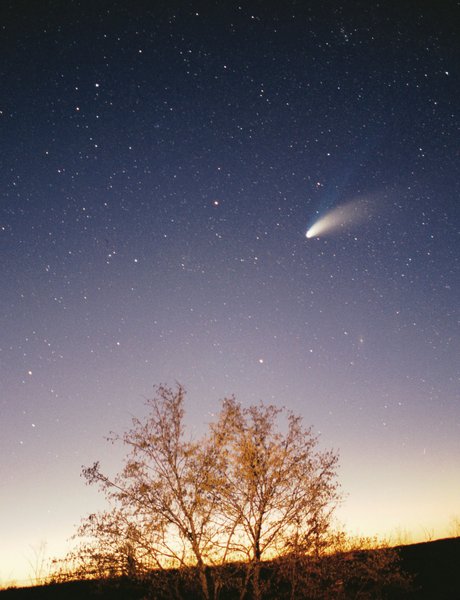 Ella está en el horizonte: me acerco dos pasos y ella se aleja dos pasos, por mucho que yo camine nunca la alcanzaré. 
¿Para qué sirve la utopía?
 Para eso sirve: 
 Para caminar! 

(EDUARDO GALEANO)